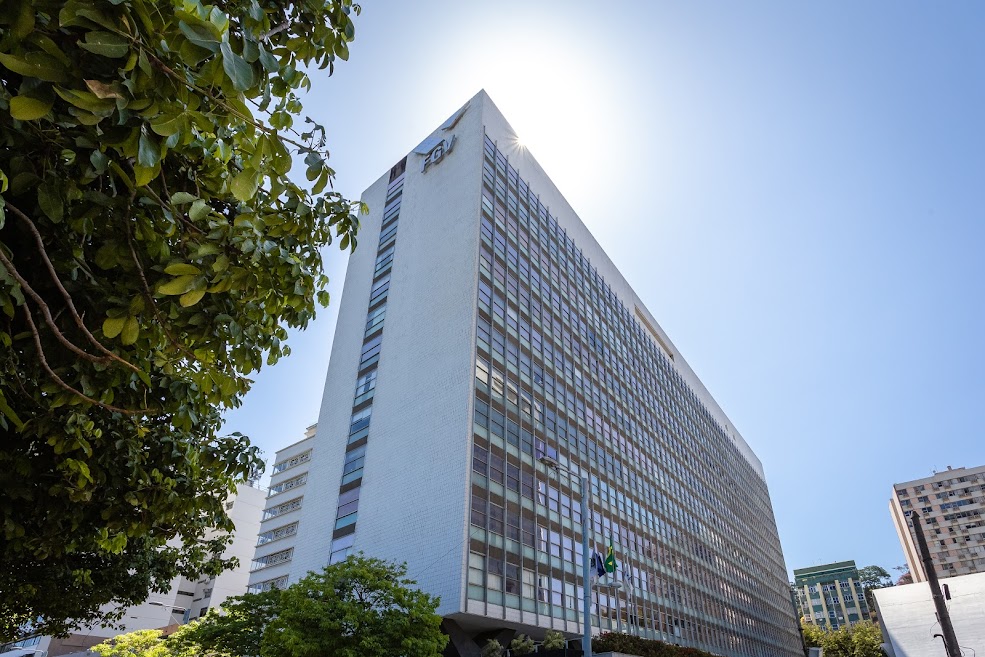 VII SYMPOSIUM
OF RESEARCH AT FGV
INSTITUTION 
LOGO
Project title
INSTITUTION/DEPARTMENT/SCHOOL
Principal Investigador (PI)
NAME(E-MAIL)
DESCRIPTION OF THE INSTITUTION/LINE OF RESEARCH
DESCRIPTION OF THE INSTITUTION/LINE OF RESEARCH
Lorem ipsum dolor sit amet, consectetur adipiscing elit. Etiam eget ligula eu lectus lobortis condimentum. Aliquam nonummy auctor massa. Pellentesque habitant morbi tristique senectus et netus et malesuada fames ac turpis egestas. Nulla at risus. Quisque purus magna, auctor et, sagittis ac, posuere eu, lectus. Nam mattis, felis ut adipiscing
VII SYMPOSIUM OF RESEARCH AT FGV
PROJECT
PROPOSAL DESCRIPTION
PROJECT PROPOSAL DESCRIPTION (HIGHLIGHTING THE EXPECTED CONTRIBUTION FROM PARTNERS)
Lorem ipsum dolor sit amet, consectetur adipiscing elit. Etiam eget ligula eu lectus lobortis condimentum. Aliquam nonummy auctor massa. Pellentesque habitant morbi tristique senectus et netus et malesuada fames ac turpis egestas. Nulla at risus. Quisque purus magna, auctor et, sagittis ac, posuere eu, lectus. Nam mattis, felis ut adipiscing
VII SYMPOSIUM OF RESEARCH AT FGV
PROJECT
PROPOSAL DESCRIPTION
PROJECT PROPOSAL DESCRIPTION (HIGHLIGHTING THE EXPECTED CONTRIBUTION FROM PARTNERS)
Lorem ipsum dolor sit amet, consectetur adipiscing elit. Etiam eget ligula eu lectus lobortis condimentum. Aliquam nonummy auctor massa. Pellentesque habitant morbi tristique senectus et netus et malesuada fames ac turpis egestas. Nulla at risus. Quisque purus magna, auctor et, sagittis ac, posuere eu, lectus. Nam mattis, felis ut adipiscing
VII SYMPOSIUM OF RESEARCH AT FGV
NEXT STEPS
NEXT STEPS 
(INCLUDING POTENTIAL FUNDING SOURCES)
Lorem ipsum dolor sit amet, consectetur adipiscing elit. Etiam eget ligula eu lectus lobortis condimentum. Aliquam nonummy auctor massa. Pellentesque habitant morbi tristique senectus et netus et malesuada fames ac turpis egestas. Nulla at risus. Quisque purus magna, auctor et, sagittis ac, posuere eu, lectus. Nam mattis, felis ut adipiscing
VII SYMPOSIUM OF RESEARCH AT FGV
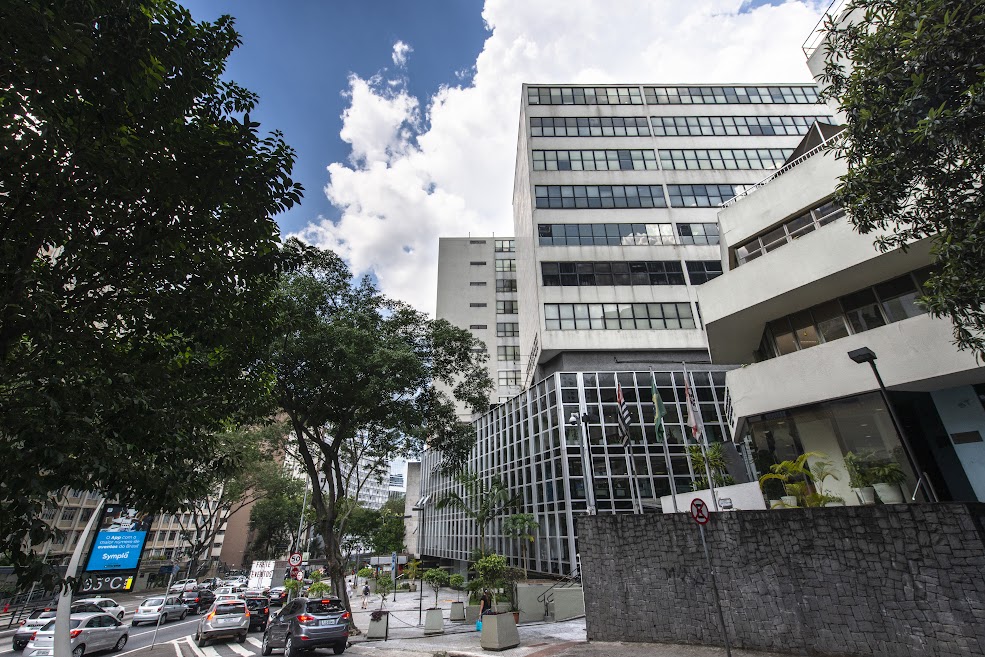 THANK YOU
INSTITUTION 
LOGO
NAME(E-MAIL)(WEBSITE)
INSTRUCTIONS
The slides may show:
The objectives of your project proposal
An indication of the existing partnership
The requirements for additional partner(s)
Involvement in previous/ongoing projects in the area
Including potential funding sources
VII SYMPOSIUM OF RESEARCH AT FGV
INSTRUCTIONS
Presentations must be held in English
Do not overload your slides – provide links to additional material
Presentations should be submitted to research.net@fgv.br
Presentations should last no more than 10 minutes.
VII SYMPOSIUM OF RESEARCH AT FGV